1
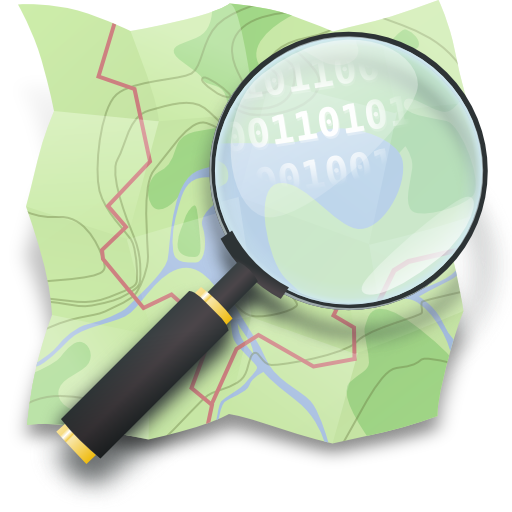 OpenStreetMap
VancouverGIS October 2013
www.openstreetmap.org/user/pnorman
Portions of presentation courtesy Grant Slater @firefishy1
What is OpenStreetMap
2
Crowd-sourced map of the world
Crowd-sourced database of geodata
A mix of local knowledge, remote sensing and 3rd party data
An open-source project with lots of interesting technical challenges
[Speaker Notes: What is osm?

Osm is a crowd-sourced map like wikipedia is a crowd-sourced encyclopedia
It’s a crowd-sourced database of geodata. Think shapefiles, not geotiffs and other raster data]
How do I fit in?
3
Started editing in 2010
Contributions have declined as I spend more time on technical, administrative, governance, developer relations and other tasks
Help develop and maintain several key pieces of software
openstreetmap-carto
4
Default map rendering on openstreetmap.org
Written in CartoCSS, a CSS like language for styling maps
Others
5
osm2pgsql: Most common software for converting OSM data to a rendering database
cgimap: Key part of the API used to retrieve map data for editing
ogr2osm: Software for converting shapefiles, KML, geodatabases, geojson, etc to .osm format
Working Groups
6
Data Working Group: Handles vandalism and editing disputes
Licensing Working Group: Licensing matters relating to using and creating OSM geodata as well as general legal matters
Engineering Working Group: Creating and maintaining resources to lower the barrier to starting developing for OSM or with OSM data
7
[Speaker Notes: http://www.openstreetmap.org/#map=11/49.1972/-122.7856]
8
9
10
11
[Speaker Notes: http://www.openstreetmap.org/#map=11/49.1972/-122.7856]
12
13
14
15
Editing workflow
A user downloads an area in an editor from the API
API responds with XML representation of vector data for the area
User edits locally
Editor could be a mobile app, desktop app, web-based app, or other
Working on standardizing a JSON representation for the core API
Editing workflow
18
User hits upload in their editor
Editor sends changes to server
Editor gets applied changes back
Editing workflow
19
Server creates files that can be used to update local copies of data
Rendering servers download these changes and render data
User hits reload on the webpage (sometimes twice) and sees changes
About 60 seconds between hitting upload and seeing changes
A technical challenge: Load
20
>1,300,000 signed up users
3000 mappers a day
4.4 million unique visitors per month (osm.org)
3.5 TB Postgresql Database
High IOPS: Concurrent Read + Write
tile.openstreetmap.org (rendered map)
Live Map updates (Minute rendering)
Average of 2800 tiles per second. (5500 tiles per second peak)
Average: 195Mbits/s out (65 TB/month, 440Mbit/s peak)
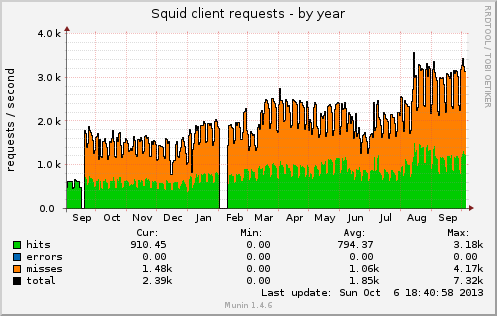 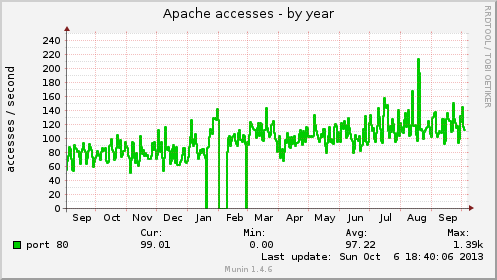 [Speaker Notes: For this slide I started with a slide from the presentation from one of our sysadmins from July and I had to increase the numbers to current]
A technical challenge: Constraints
21
Older hardware
Many HP DL360 G5 servers; their CPU line was released in 2007
Rendering servers using 3 year old hardware
Limited budget (donate.openstreetmap.org)
Some components upgraded
A small volunteer team
3 OSM sysadmins
4 local sysadmins for particular machines
Excellent uptime
22
>99.7% API uptime
>99.95% planet (data dump) uptime
>99.9% tile uptime, including outages that only affected on country and a migration to a new server
>99.9% geocoder uptime
Uptimes are over the last year and include scheduled outages and upstream network failures
Core services: Primary
23
www.openstreetmap.org
api.openstreetmap.org
Editing API
planet.openstreetmap.org
Raw OSM data exports: weekly, daily, minutely, and streaming
Core Services: Secondary
24
tile.openstreetmap.org
Hundreds of other tile servers out there offering their own renderings of OpenStreetMap data
nominatim.openstreetmap.org
MapQuest runs a nominatim instance too
wiki.openstreetmap.org
Project documentation
Services: Tertiary
25
Run by us
help.osm.org (Q&A "stackoverflow")
blog.osm.org
wiki.osmfoundation.org
otrs.osm.org (support tickets)
piwik.osm.org (site visitor analytics)
munin.osm.org (monitoring)
lists.osm.org
svn.osm.org
git.osm.org
trac.osm.org
irc.osm.org
dev.osm.org (aka toolserver)
switch2osm.org
imagery
Run by others
taginfo.osm.org
forum.osm.org
ci.osm.org (Continuous Integration)
Servers!
26
Here be Dragons
bunyip draco errol eustace faffy fume gorynych horntail idris ironbelly jakelong katla lurien nadder-01 nadder-02 nepomuk noquiklos norbert orm ouroboros poldi ramoth ridgeback ridley sarel shenron smaug spike-01 spike-02 spike-03 tabaluga thorn-01 thorn-02 thorn-03 trogdor urmel yevaud zark
Total: 38
Standardizing hardware (in progress)
HP Proliant
Supermicro Superserver
osm.org (www)
27
Ruby on rails
https://github.com/openstreetmap/openstreetmap-website
Web/Rails
Server
Web/Rails
Server
Web/Rails
Server
Database
Server
File
Server
osm.org (www+api)
28
Cgimap
http://github.com/zerebubuth/openstreetmap-cgimap
Web/Rails
Server
Web/Rails
Server
Web/Rails
Server
Rails
Server
+ cgimap
Rails
Server
+cgimap
Rails
Server
+cgimap
Database
Server
File
Server
osm.org database
29
PostgreSQL 9.1
Streaming replication to 1-2 read servers
3.5TB of data
Primary DB Server
Slave DB Server
Slave DB Server
Data export
30
Raw OSM XML or binary format data
http://planet.osm.org/
Streaming diffs
Minutely diffs
Daily diffs
Weekly dumps – 370GB uncompressed
Tile Rendering
31
2 live rendering servers
PostGIS (osm2pgsql)
mod_tile
Apache module
http://github.com/openstreetmap/ mod_tile
Map stylesheet
http://github.com/gravitystorm/ openstreetmap-carto
Tile CDN
32
11 caching servers around the world
http://dns.openstreetmap.org/ tile.openstreetmap.org.html
Automatically load balancing
Rebalances in case of server failures
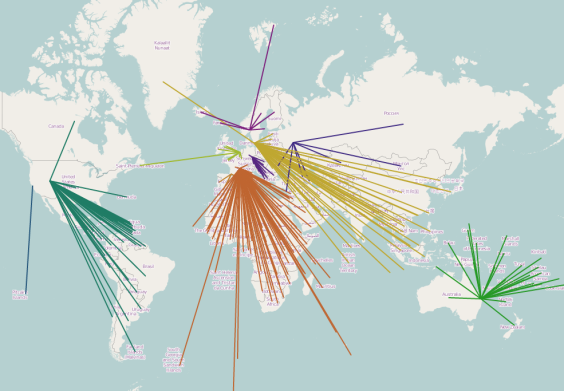 Nominatim (Search)
33
“Unholy SQL magic”
http://wiki.osm.org/ Nominatim
Future Plans
34
API in JSON
Routing (osm.org + debugging)
Additional horizontal scaling of API reads
Additional tile caching in Americas + Asia
Scaling with growth curve
>40% year on year
Monitoring
35
Proactive
http://munin.osm.org with alerts to sysadmin team
Long-term planning and growth
Reactive
Pingdom (sms + email alerts)
Contact/Credits
36
Paul Norman: penorman@mac.com
604-779-2432
osm.org/user/pnorman

Background by Stamen Design, CC BY 3.0, contains information from OpenStreetMap, ODbL 1.0
http://donate.osm.org/